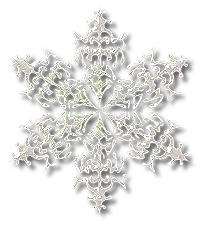 Проект «Секретная лаборатория Деда Мороза»
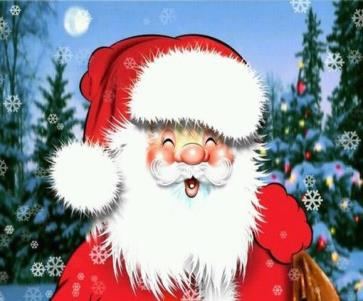 Воспитатель Крысько С.Б.
МБДОУ №41
К.А. Тимирязев
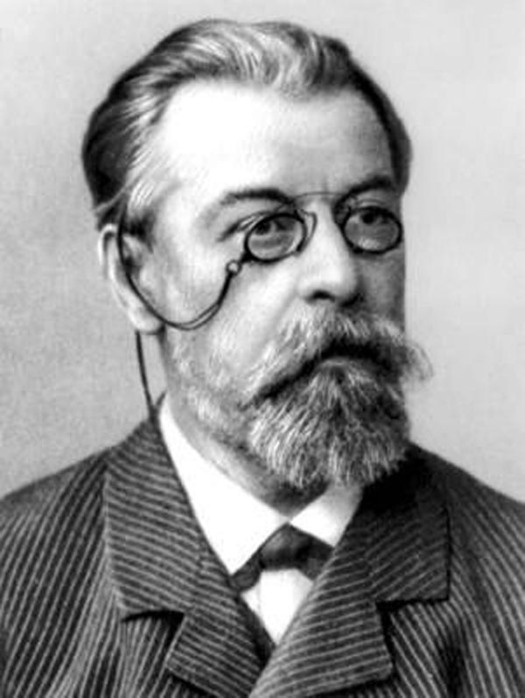 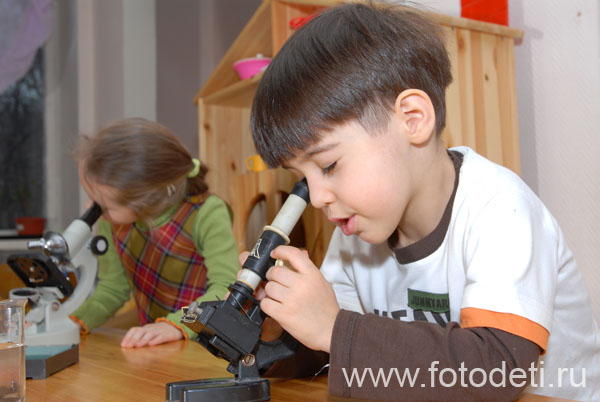 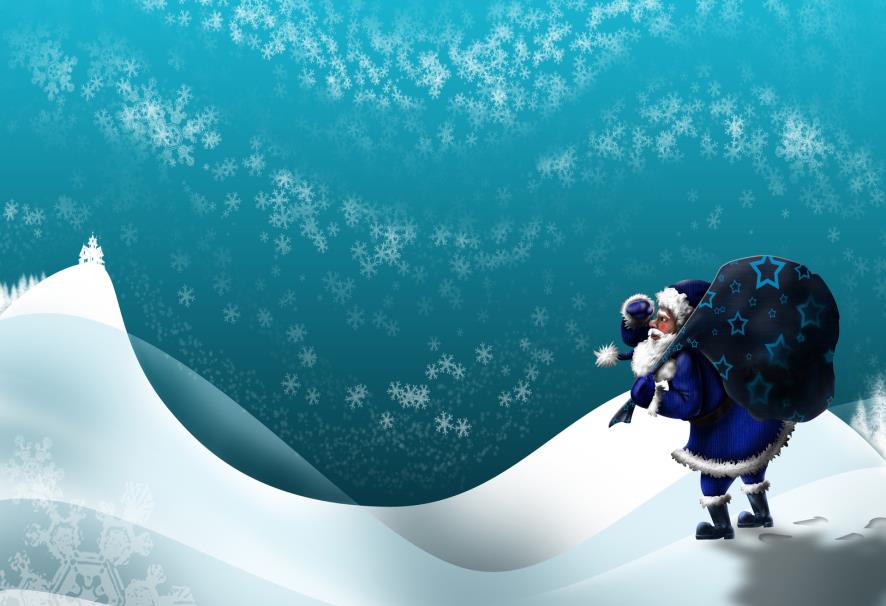 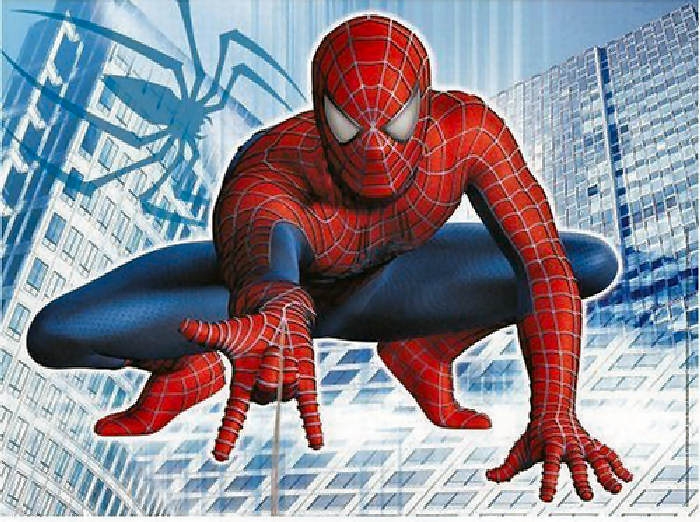 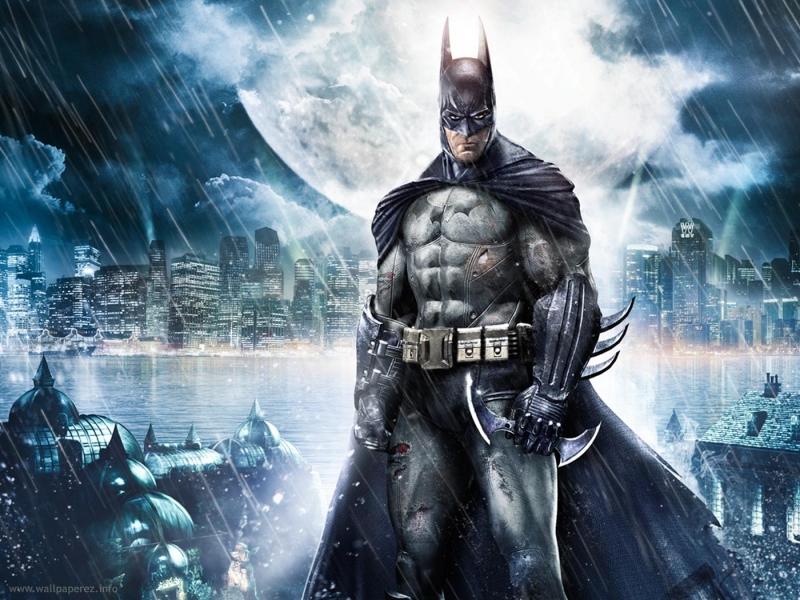 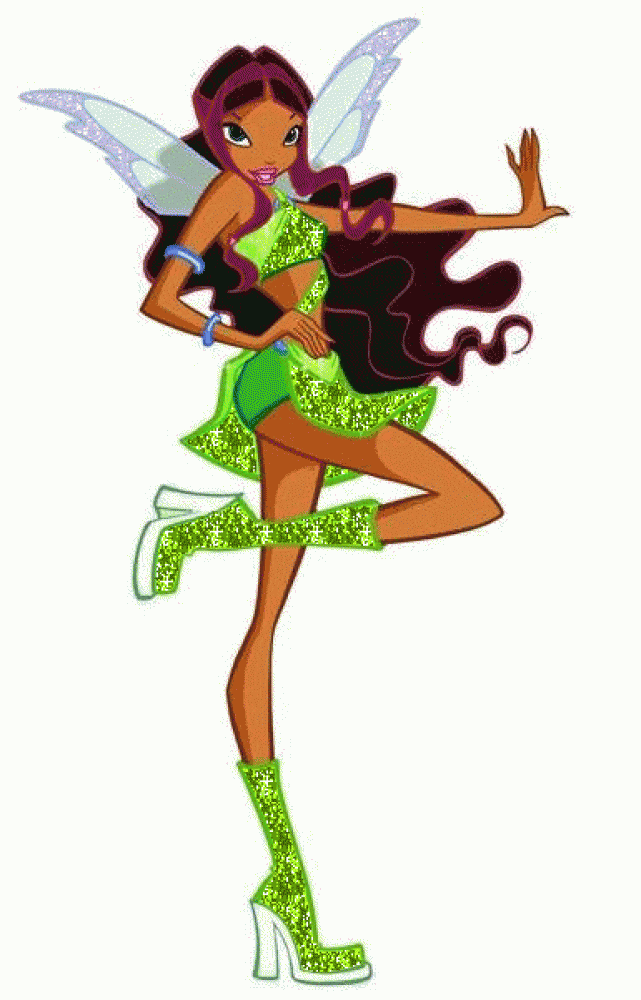 Цель проекта
Приобщение детей к  традициям и культуре русского народа, развитие познавательных и интеллектуальных способностей в процессе экспериментально-исследовательской деятельности
Задачи проекта
Формировать познавательный интерес к традициям и обычаям празднования Нового года в России
Познакомить с Родиной Деда Мороза
Расширить представление о зиме и зимних явлениях
Обогатить экспериментальный уголок в группе
Отражать результаты исследований в творческой деятельности
Этапы проекта
Подготовительный
Цель: способствовать развитию интереса к деятельности
Основной
Цель: способствовать накоплению опыта и необходимой информации о празднике
Творческий
Цель: способствовать развитию творчества, фантазии. Отражать результаты своих исследований в творческой деятельности
Почта Деда Мороза
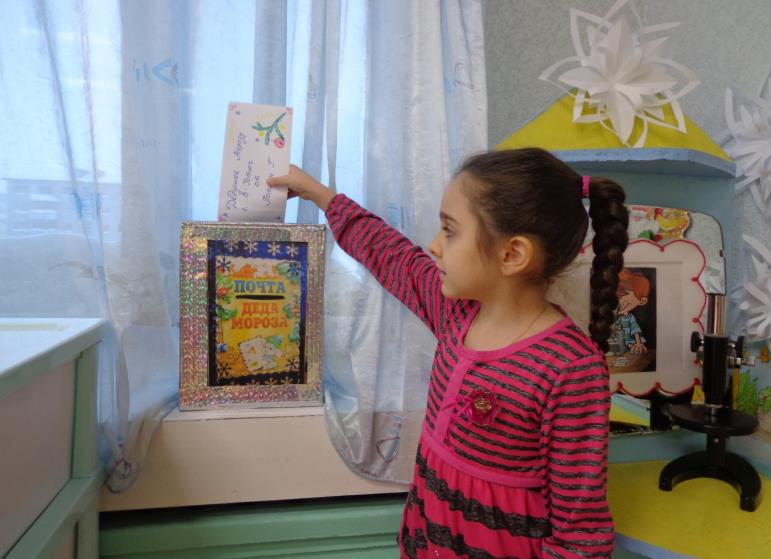 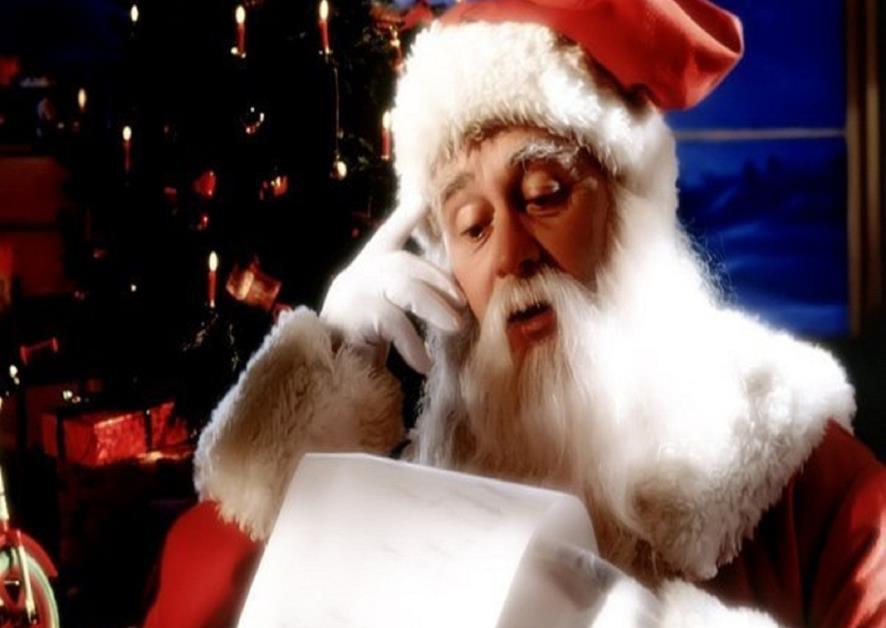 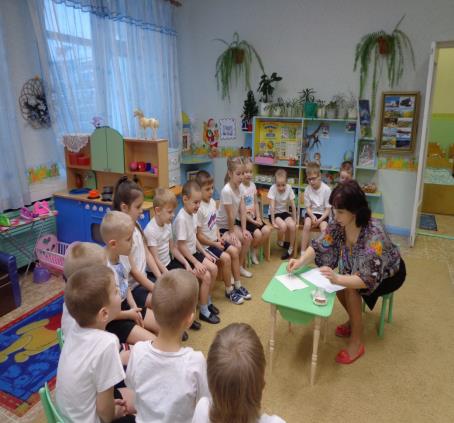 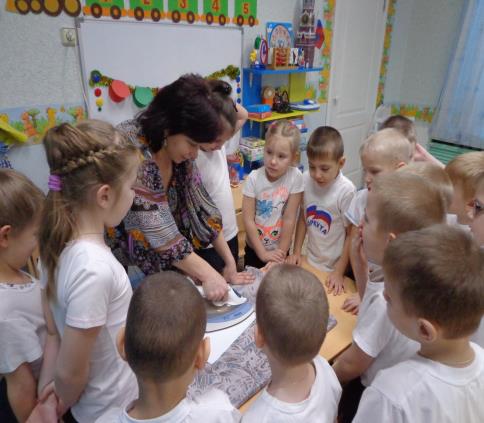 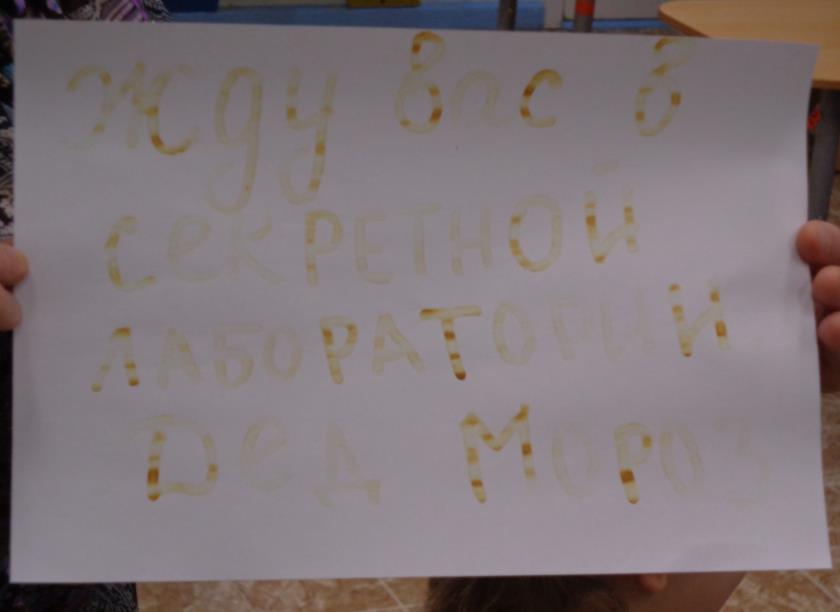 Схема путешествия
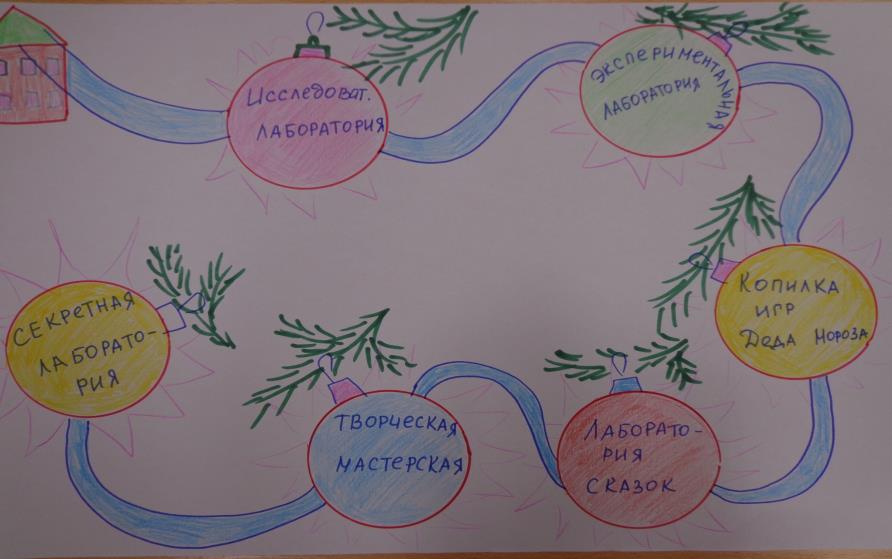 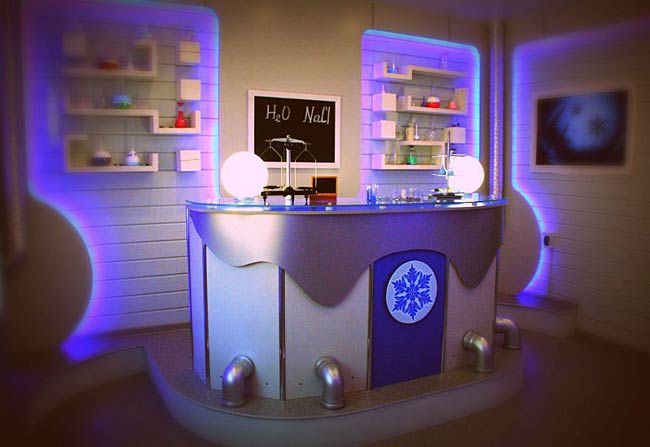 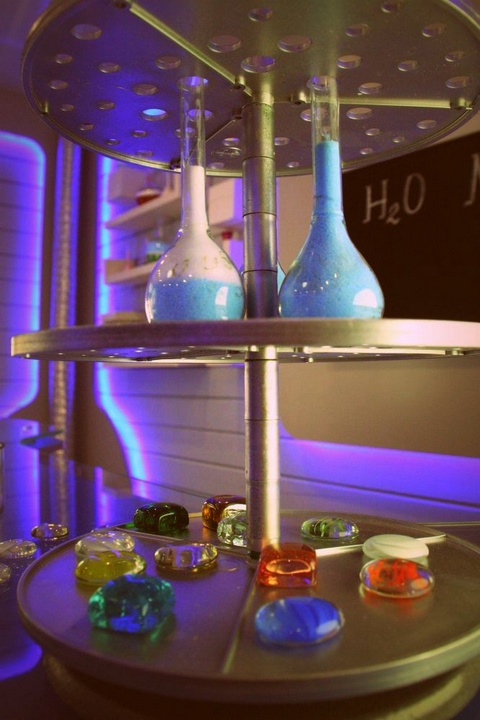 Исследовательская лаборатория
Новогодняя азбука
Заседание клуба  путешественников
Зимние викторины
«Путешествие к Деду Морозу в Великий Устюг»
Беседы «праздники в моей семье», «Откуда ёлка к нам пришла?» и др.
Чтение художественной литературы
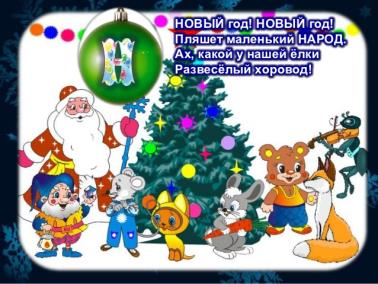 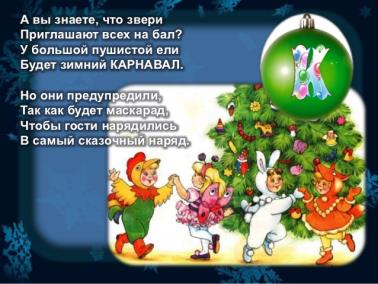 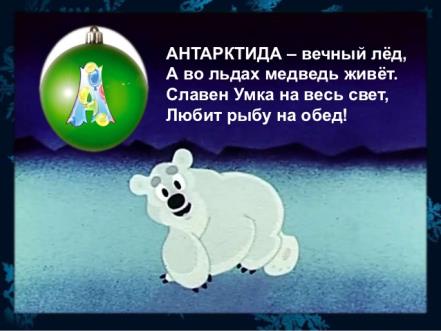 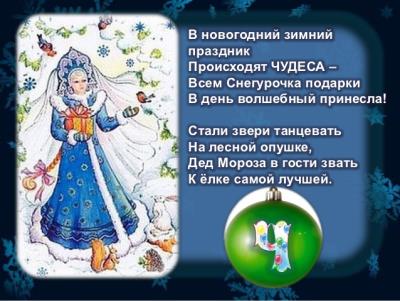 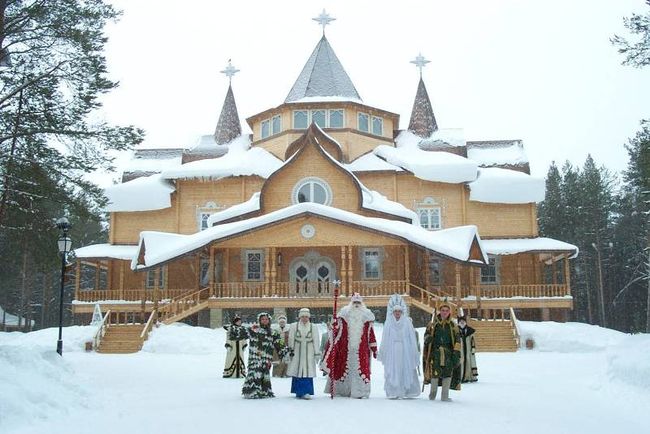 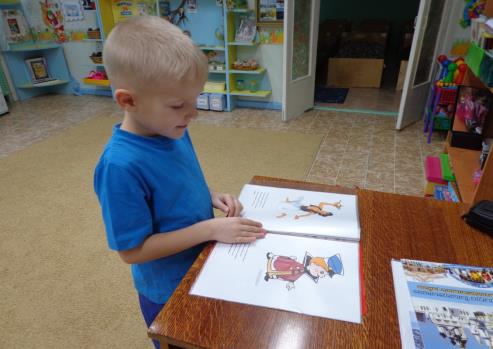 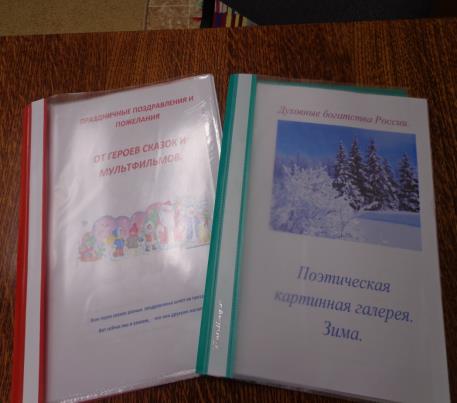 Экспериментальная лаборатория
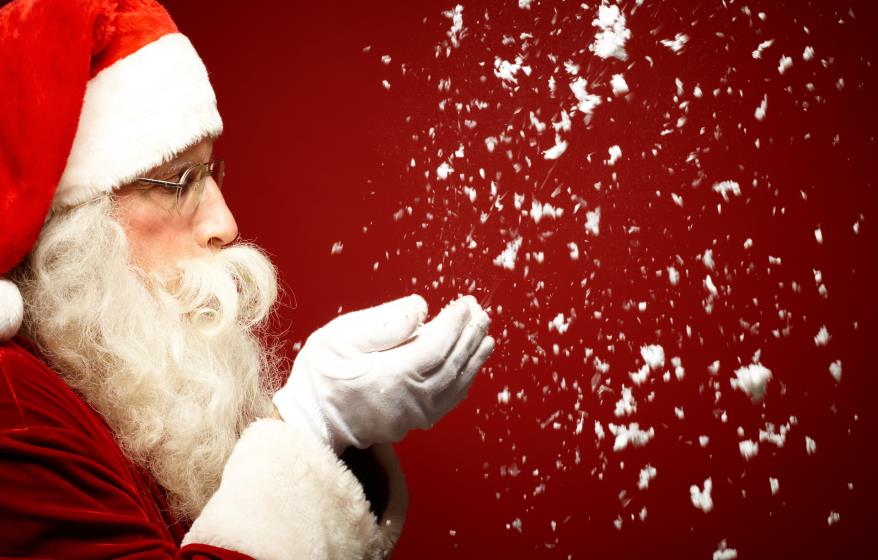 Наблюдения на прогулке
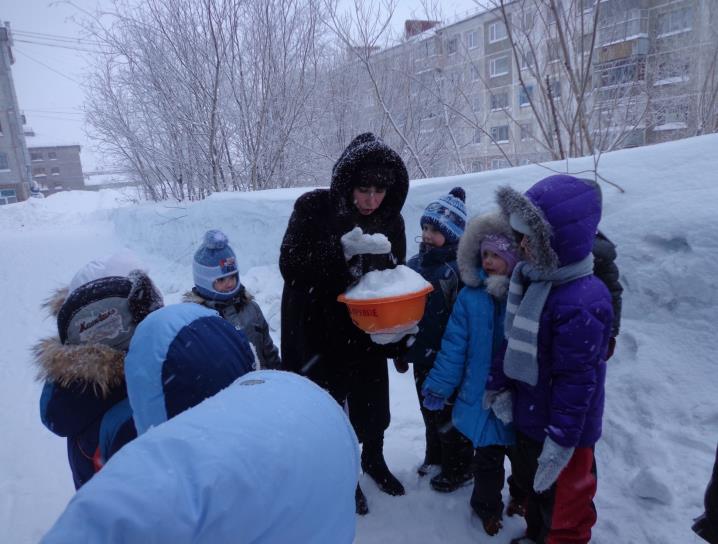 Опыты и эксперименты. Зачем Деду Морозу шуба?
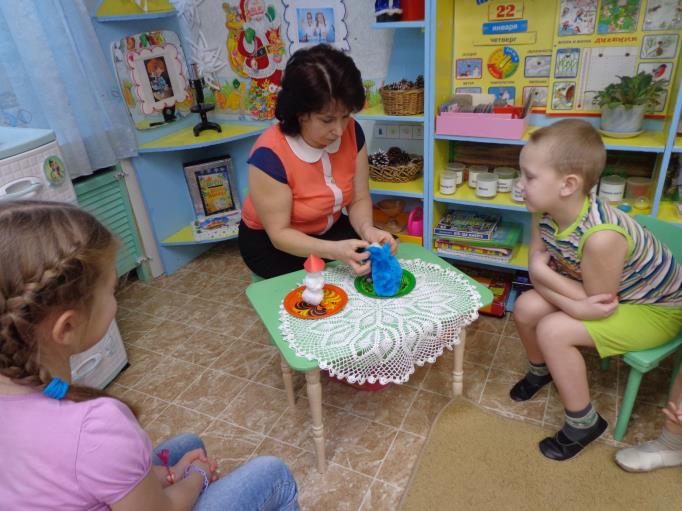 Волшебные снежинки
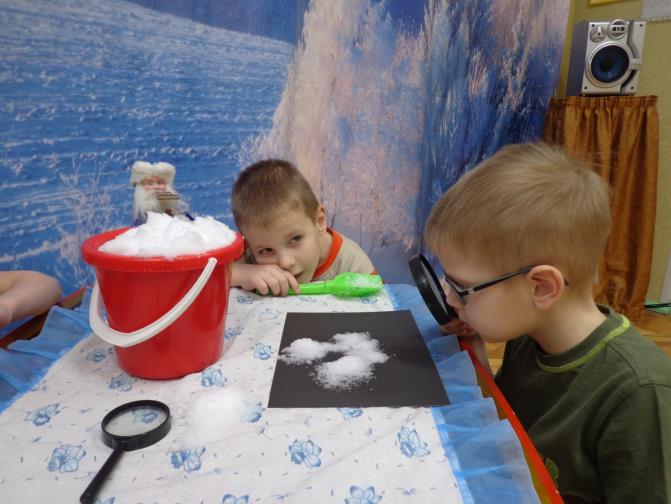 Бумажный мостик
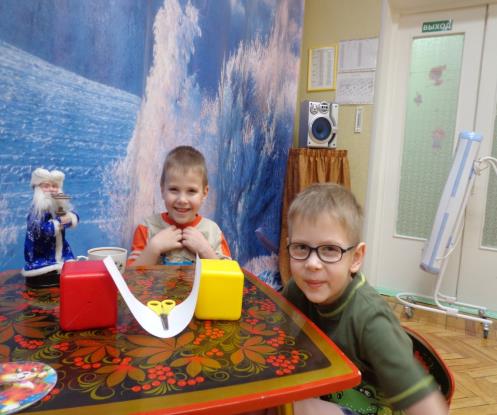 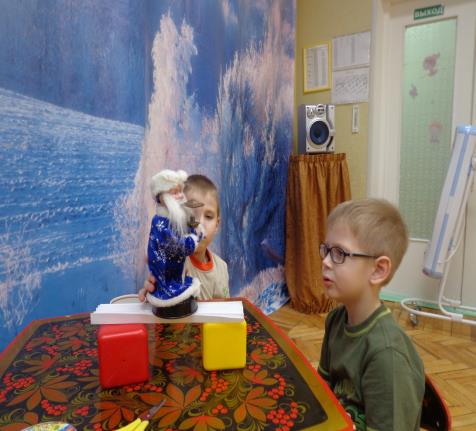 Где быстрее замёрзнет вода?
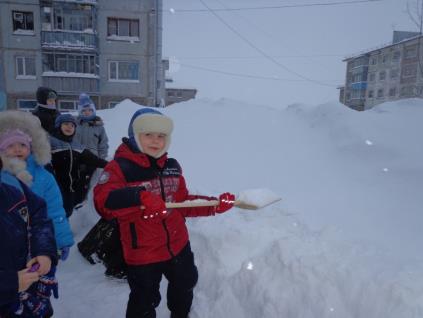 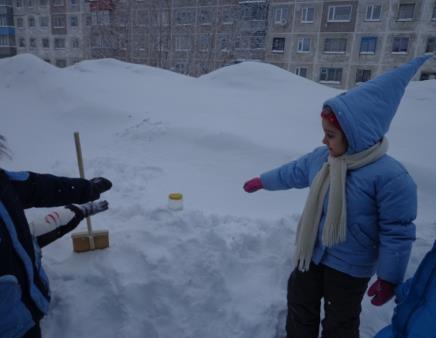 Творческая мастерская Деда Мороза
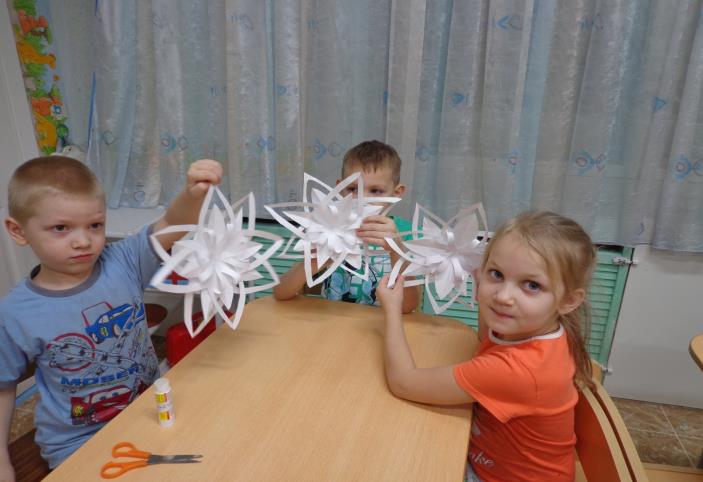 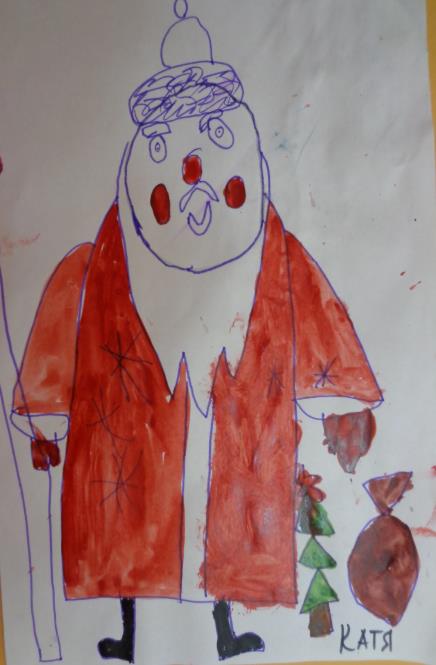 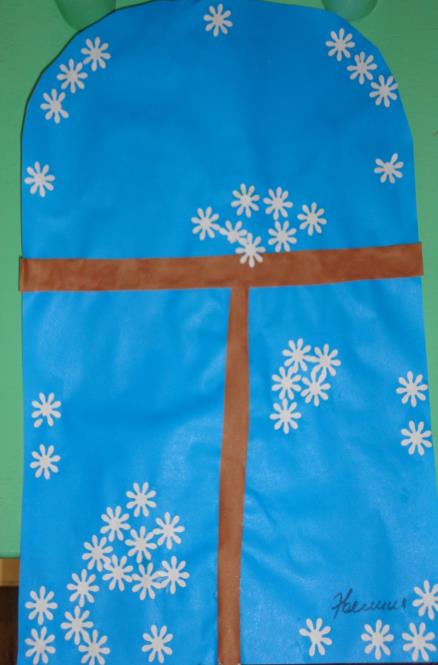 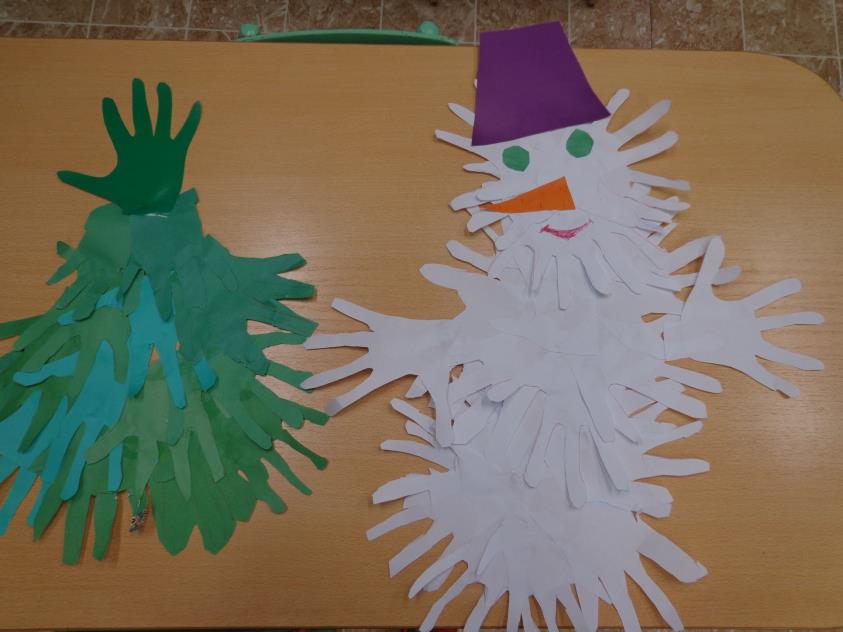 Парад новогодних ёлочек
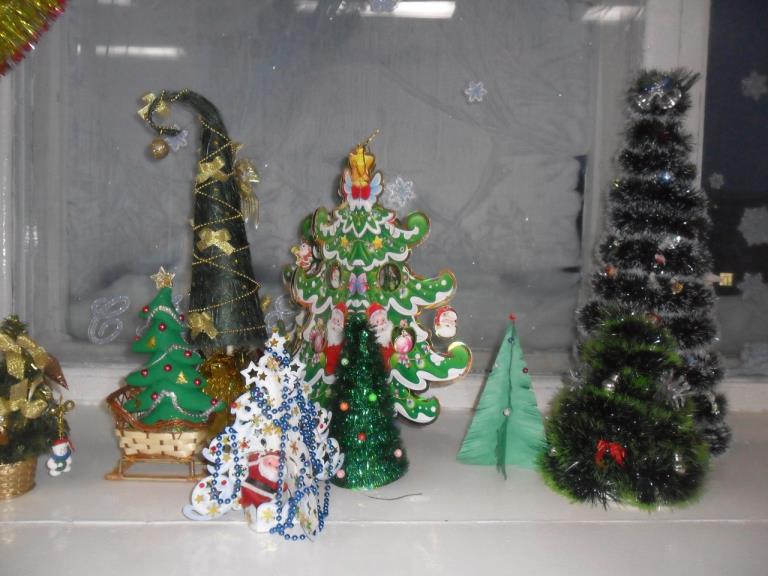 Игровая Деда Мороза
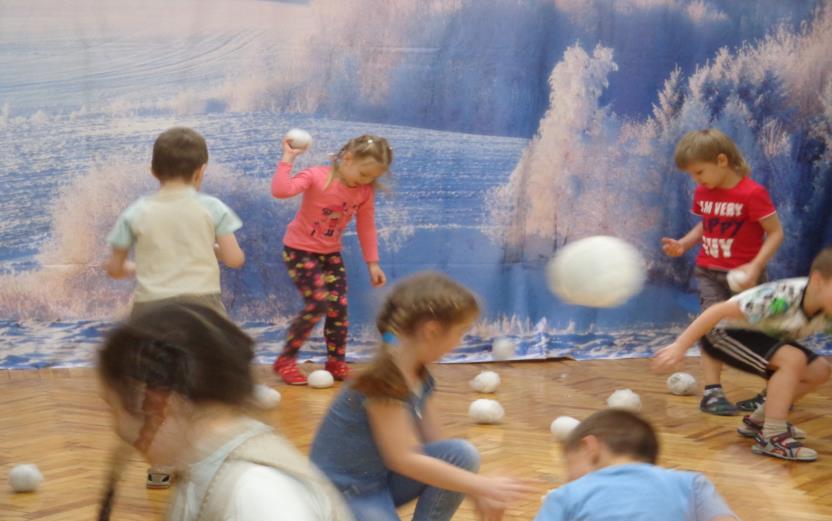 Итервьюирование
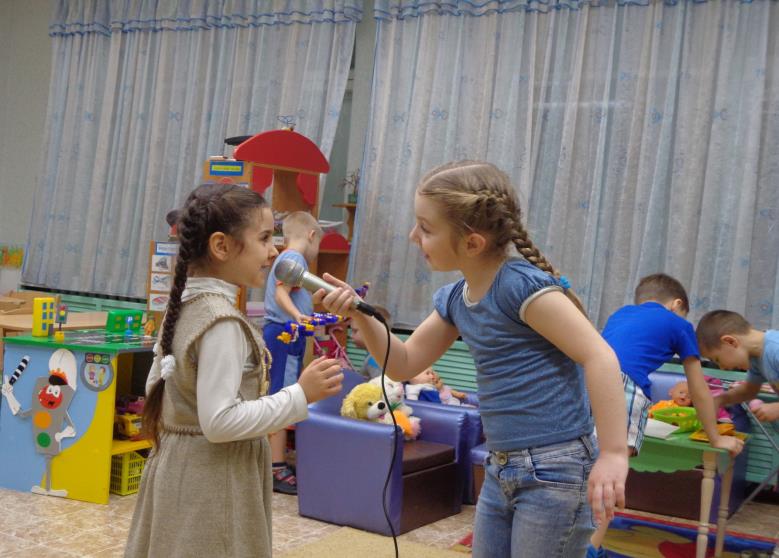 Лаборатория сказок
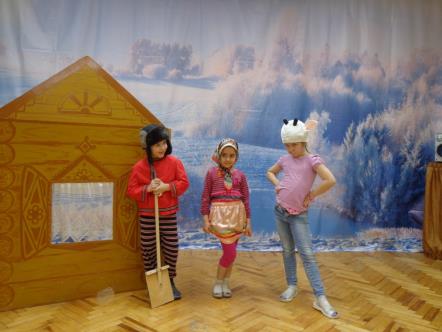 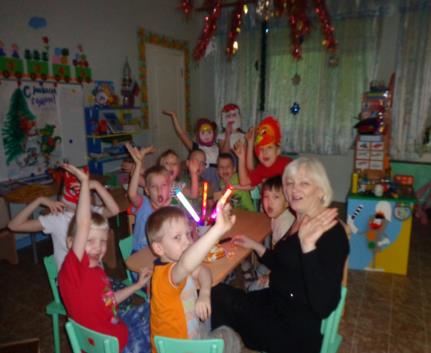 Развлечение «Чудо-валенки»
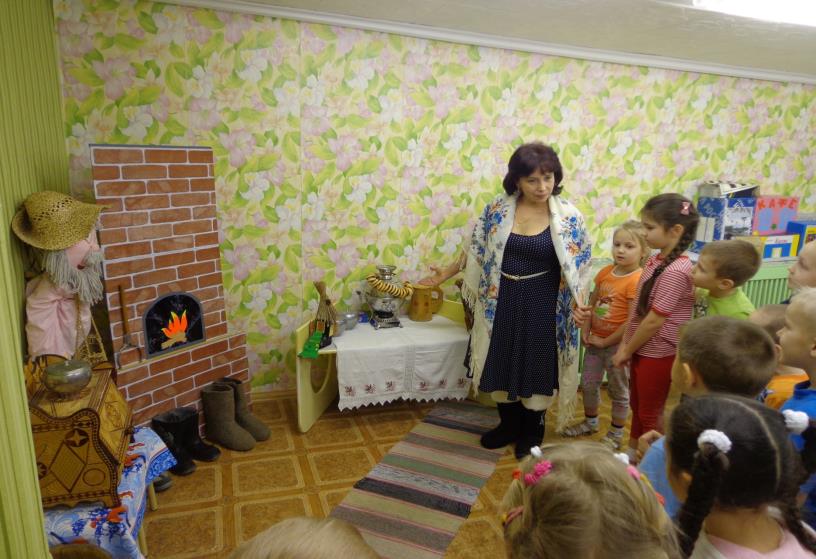 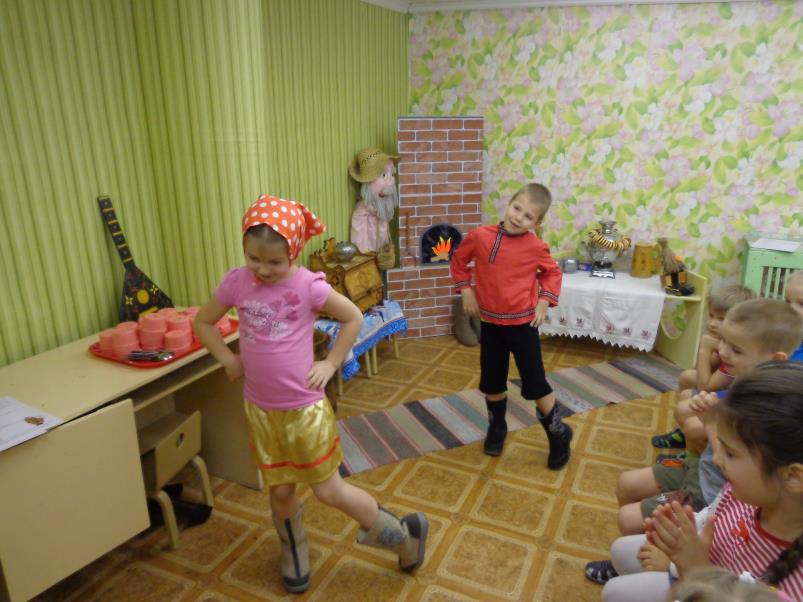 Новогодний праздник
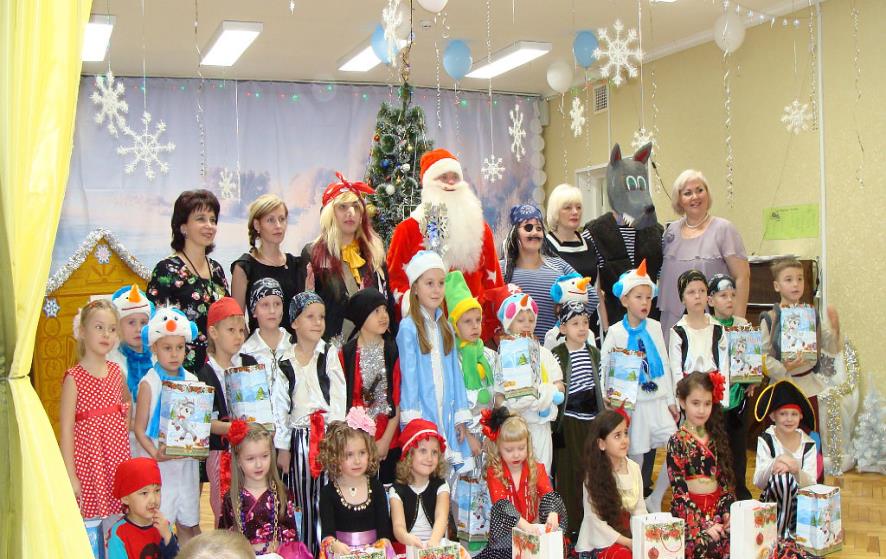 Секретная лаборатория Деда Мороза
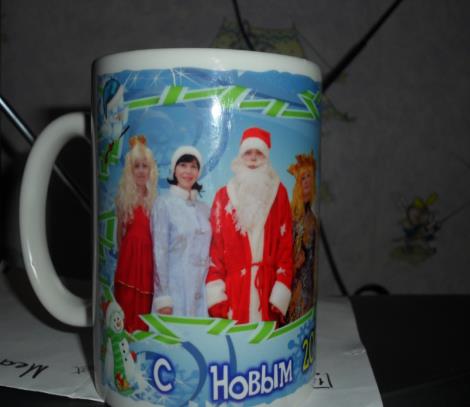 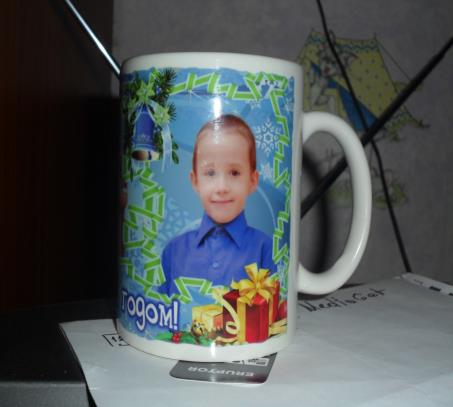